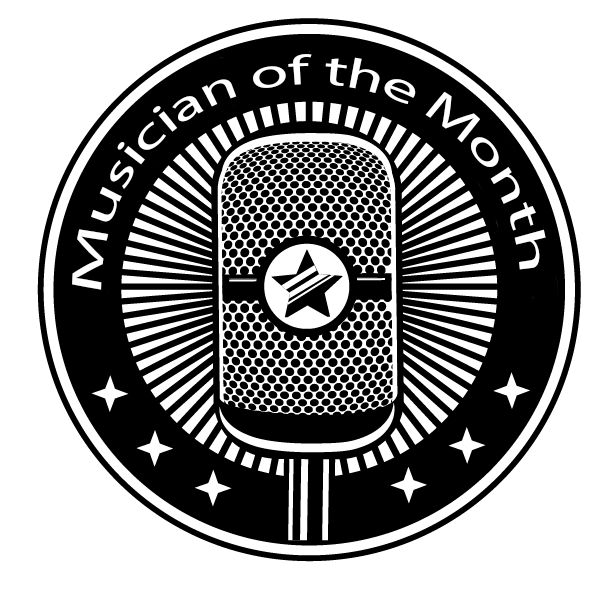 2023 - 2024
September
Playlist
https://www.youtube.com/watch?v=oE56g61mW44 
Stevie Wonder - Superstition (1974) - Bing video
You Are The Sunshine of My Life - Stevie Wonder - Bing video
Stevie Wonder - If You Really Love Me (Official Video) - Bing video
Stevie Wonder
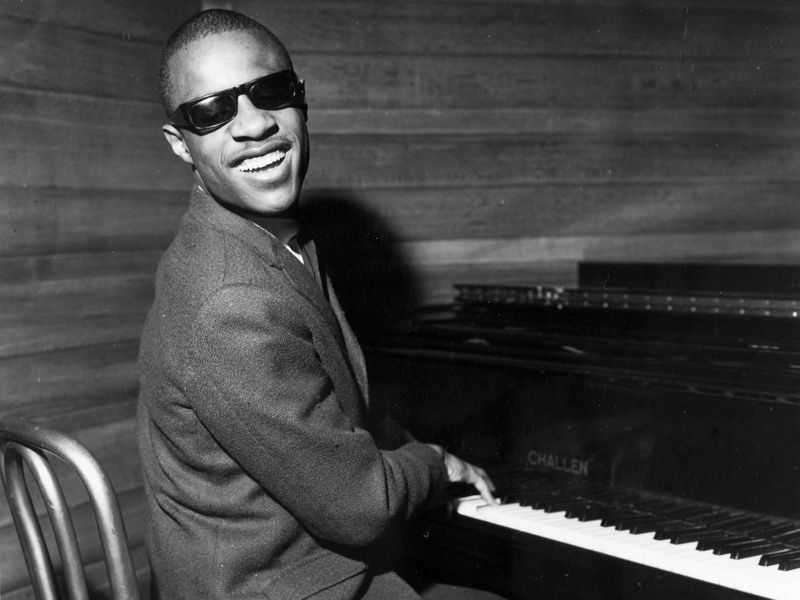 Born in 1950

A singer, songwriter, musician and record 
producer.

Genre: funk, pop, soul, RnB, gospel
October
Diana Ross
Born in 1944

Formally in the band The Supremes before going solo.

Genre: Motown, RnB, Disco, Pop
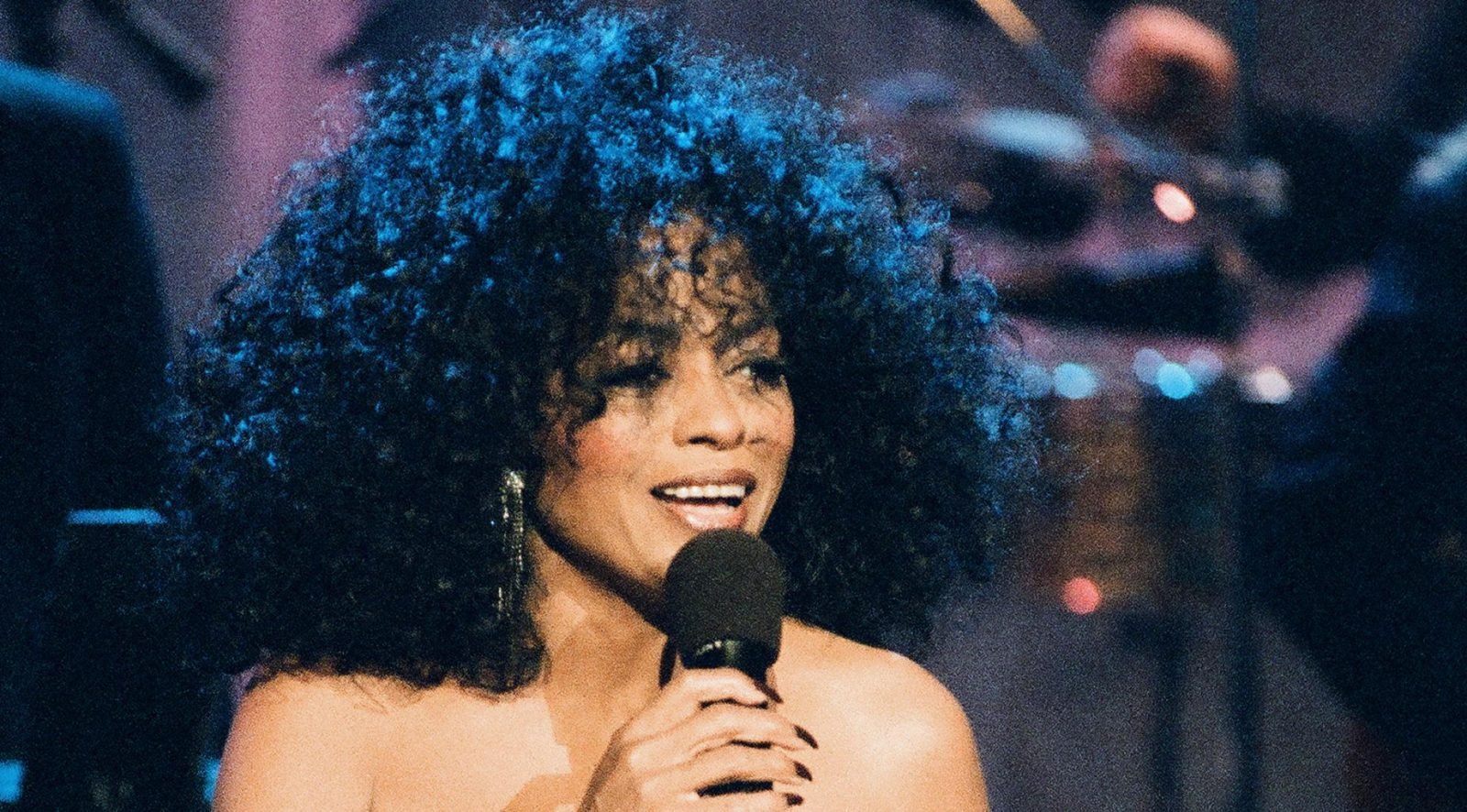 Playlist
Diana Ross - I'm Coming Out – YouTube
Diana Ross - Chain Reaction (Official Video) – YouTube
Diana Ross: Ain't No Mountain High Enough (Ashford / Simpson), 1970 - Lyrics-Тексти-Paroles – YouTube
Diana Ross - I'm Still Waiting - YouTube
November
Elvis Presley
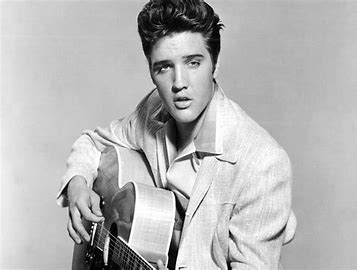 Born in 1935

An American singer and actor. Dubbed the "King of Rock and Roll“. He was a musician, singer and actor in his career. 

Elvis died in his bathroom but rumors spread he died on the toilet. 

Genre: Rock and Roll, Pop
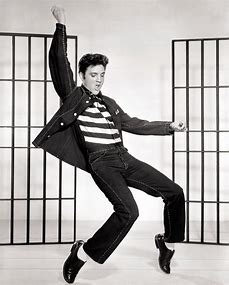 Playlist
Elvis Presley - Suspicious Minds (Audio) - YouTubeElvis Presley - Hound Dog (1956) HD 0815007 – YouTube
JAILHOUSE ROCK (1957) - Elvis Presley - Classic Movie Musical Numbers – YouTube
Elvis Presley - Suspicious Minds (Audio) - YouTube
Michael Bublé
December
Born in 1979

Most famously known for singing Christmas songs. 

Genre: Pop
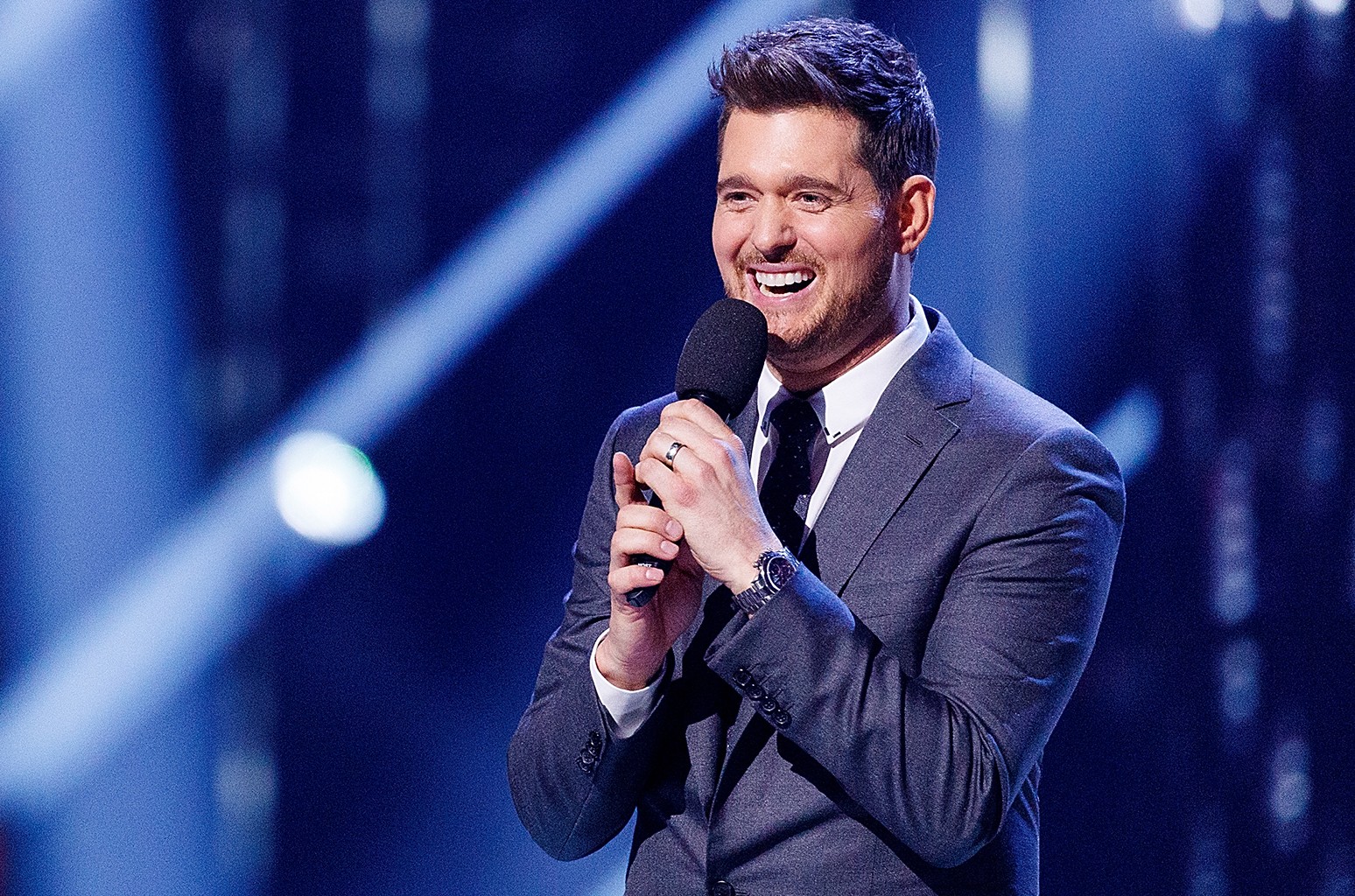 Playlist

Michael Bublé - Let It Snow! [10th Anniversary] (Official Music Video) - Bing video
Michael Bublé - White Christmas [Official Animated Video] - Bing video
Michael Bublé - Holly Jolly Christmas [Official HD] - Bing video
Michael Bublé - It's Beginning To Look A Lot Like Christmas [Official HD Audio] - Bing video
January
Jimi Hendrix
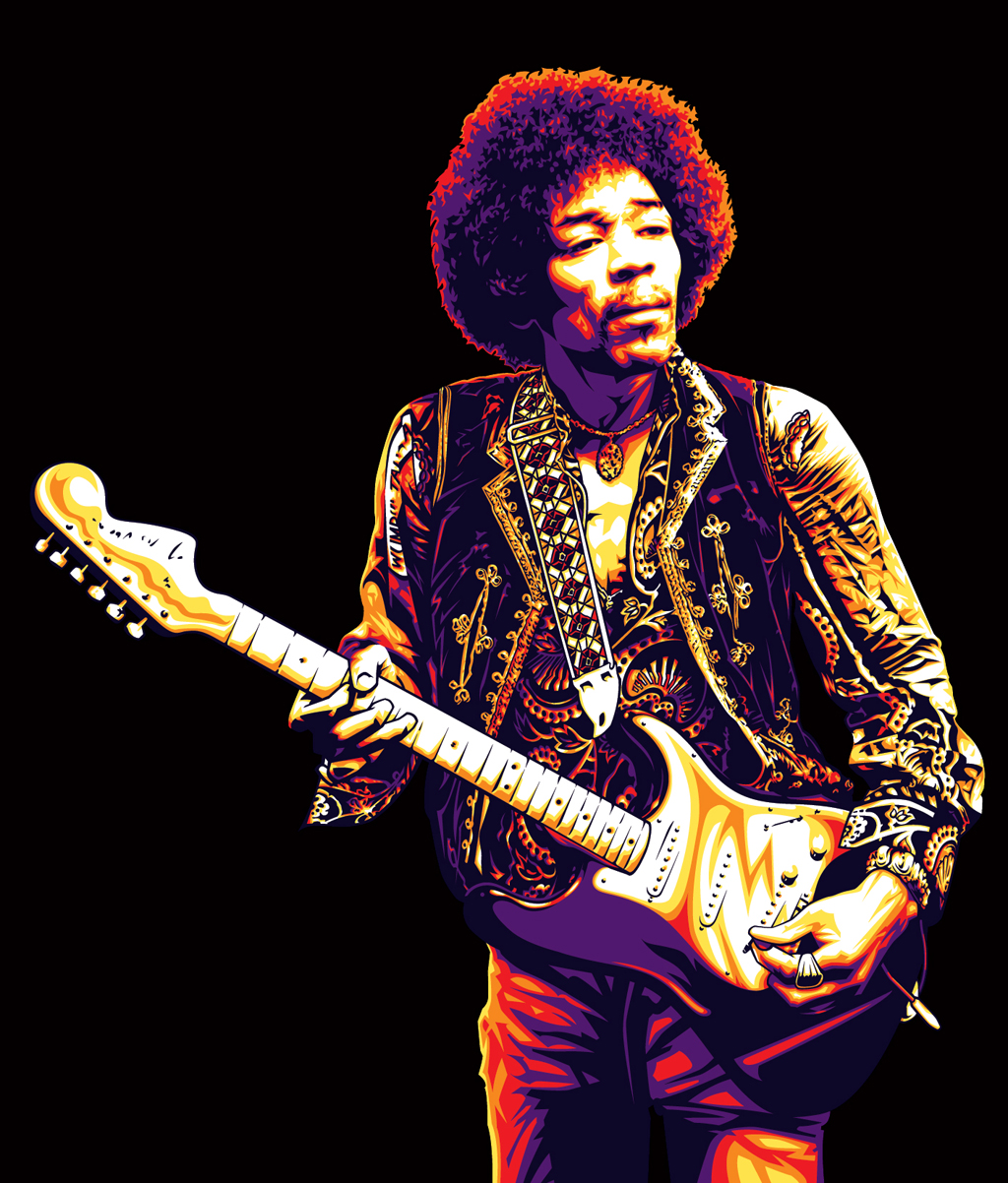 Born in 1942

An American singer and guitarist, one of the greatest of all time.  

Genre: Guitarist, Rock
Playlist
The Jimi Hendrix Experience - All Along The Watchtower (Official Audio) - Bing video
The Jimi Hendrix Experience - Hey Joe (1967) - Bing video
Voodoo Child (Slight Return) - Bing video
Hans Zimmer
February
Born in 1942

A German film score  composer and music producer. He has composed music for 150 films such as The Pirates of the Caribbean and Batman.  

Genre: Film Score, classical
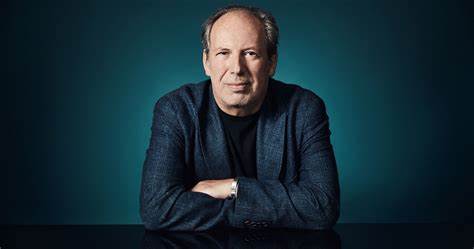 Playlist
Hans Zimmer - Time (Official Audio) – YouTube
Hans Zimmer - The Dark Knight OST - A Dark Knight - HD – YouTube
Hans Zimmer - Pirates Of The Caribbean Medley – YouTube
Kung Fu Panda | Hans Zimmer - YouTube
Lucy Horsch
March
Born in 1999

Born in Netherlands and started playing the recorder at 5 years old. She has over 50,000 subscribers on YouTube.  

Genre: Recorder
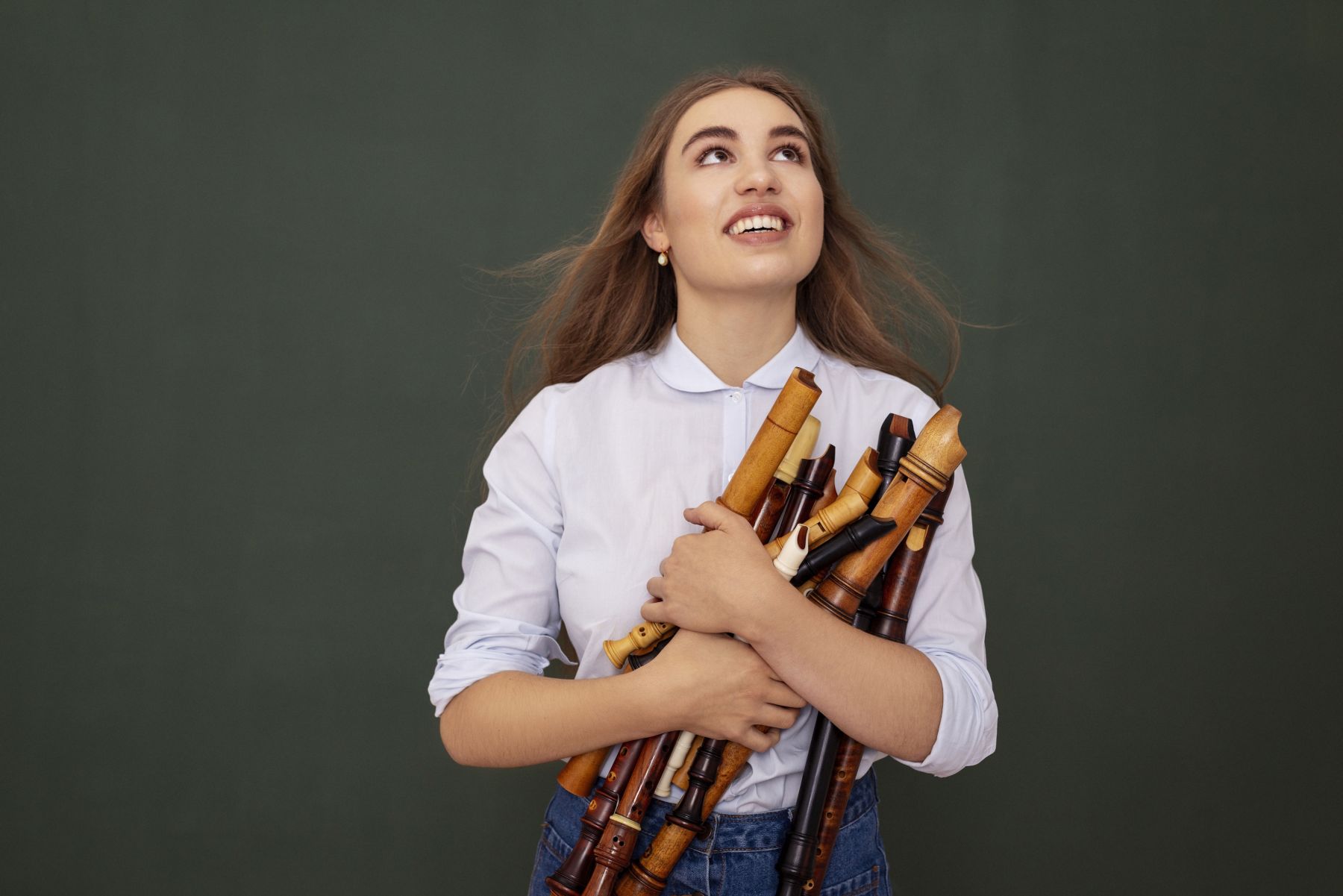 Playlist
Lucie Horsch, Fuse - Parker: Ornithology (Arr. Horsting for Recorder and Ensemble) - Bing video
Traditional: Pašona Kolo (Arr. Knigge for Recorder and Ensemble) – YouTube
Piazzolla: Libertango (Arr. Knigge for Recorder and Ensemble) – YouTube
Hart & Ziel 2019 - Lucie Horsch, Laurens de Man & Ensemble LUDWIG - YouTube
Queen
April
Queen are a British rock band formed in London in 1970. 

The band was led the lead singer Freddie Mercury and musicians Brian May and Roger Taylor and John Deacon.

Genre: Rock
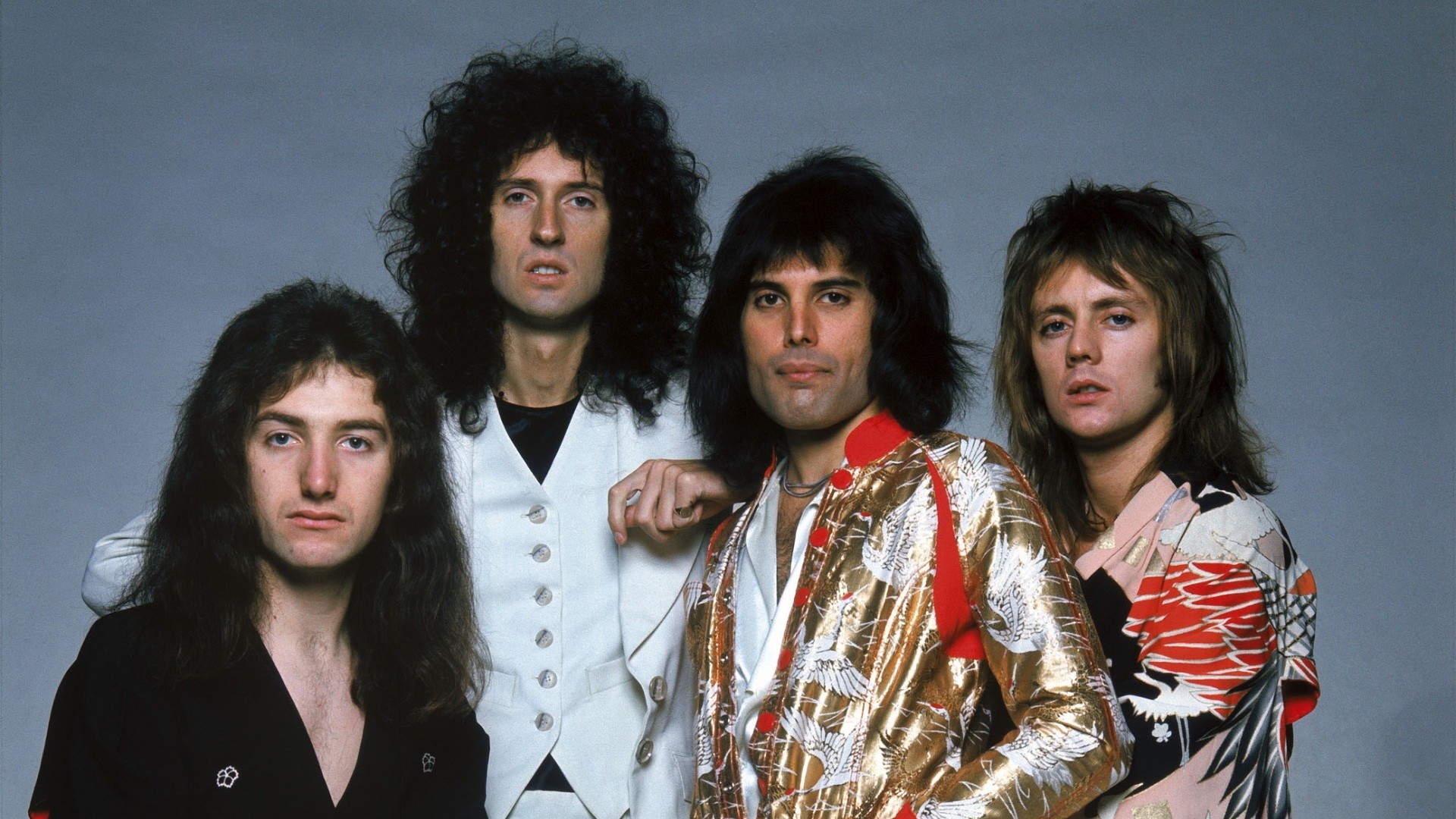 Playlist
Queen - Don’t Stop Me Now (Clean Version Lyrics) – YouTube
Queen - We Will Rock You [Lyrics] – YouTube
Queen - I want to break free Lyrics – YouTube
Queen - We Are The Champions [Lyrics] - YouTube
May
Taylor Swift
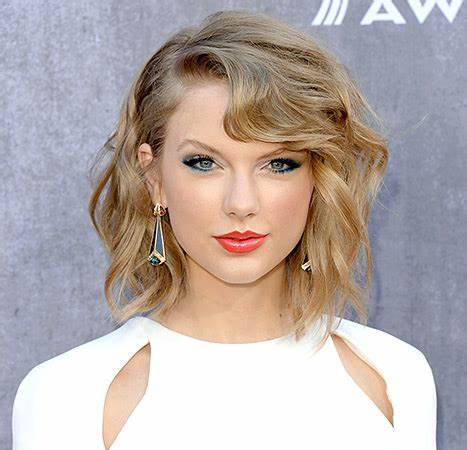 Born in 1989

She started her singing career singing country folk music but now sings pop songs. 

She is the biggest digital selling artist in history. 

Genre: Pop, folk, country
Playlist
Taylor Swift - Love Story (Lyrics) romeo save me - YouTube
Shake It Off - Taylor Swift (Lyrics) 🎵 – YouTube
Taylor Swift - Anti-Hero (Lyrics) – YouTube
Taylor Swift - You Belong With Me - YouTube
Dolly Parton
June
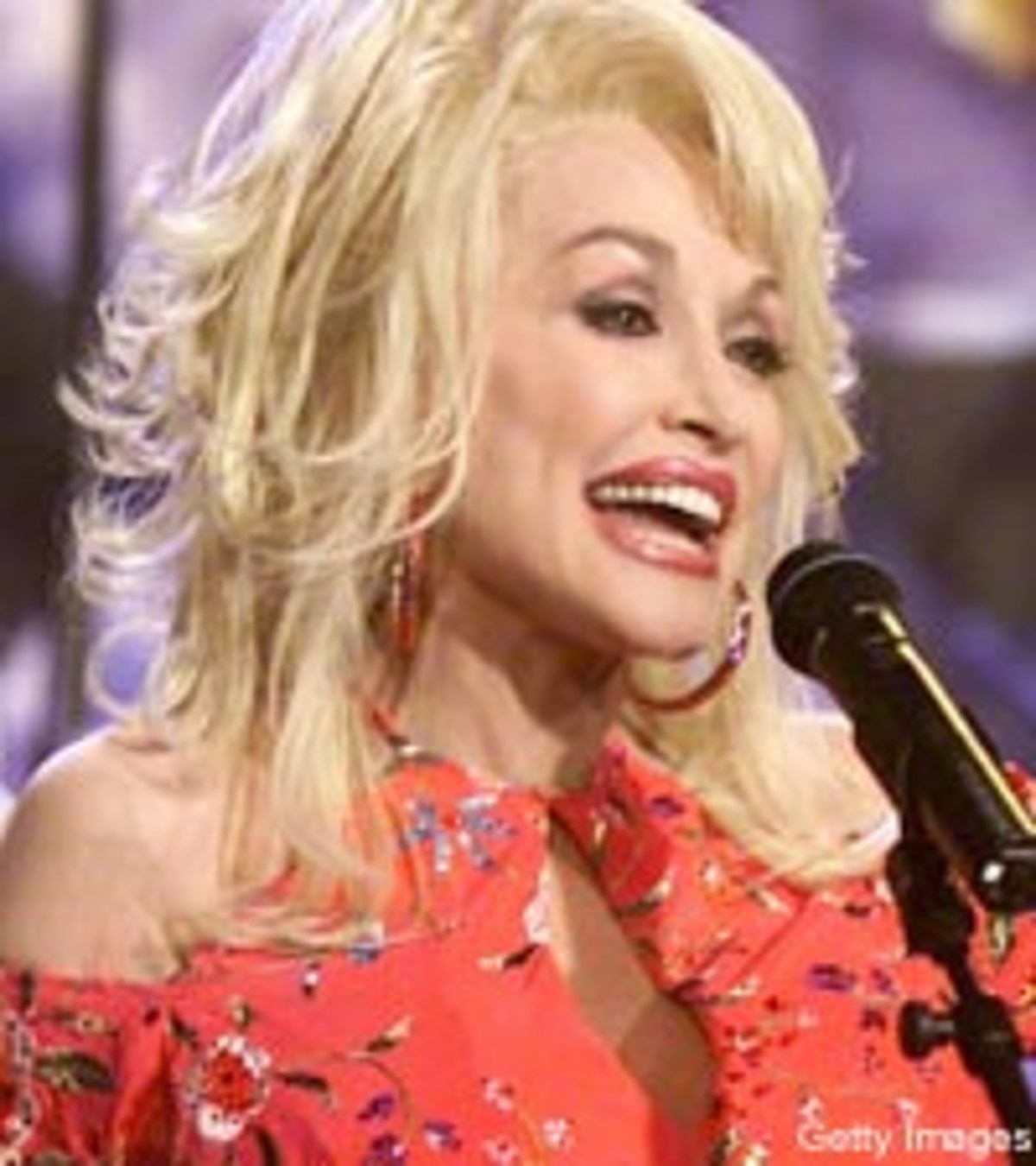 Born in 1946

She has sold 100 Million albums worldwide and she owns her own theme park. 

She plays the gutair. 

Genre: Country
Playlist
Dolly Parton - 9 To 5 – YouTube
Dolly Parton - Jolene (Audio) – YouTube
Dolly Parton - Coat Of Many Colors – YouTube
Dolly Parton - World On Fire (From The 58th ACM Awards) - YouTube
July
James Brown
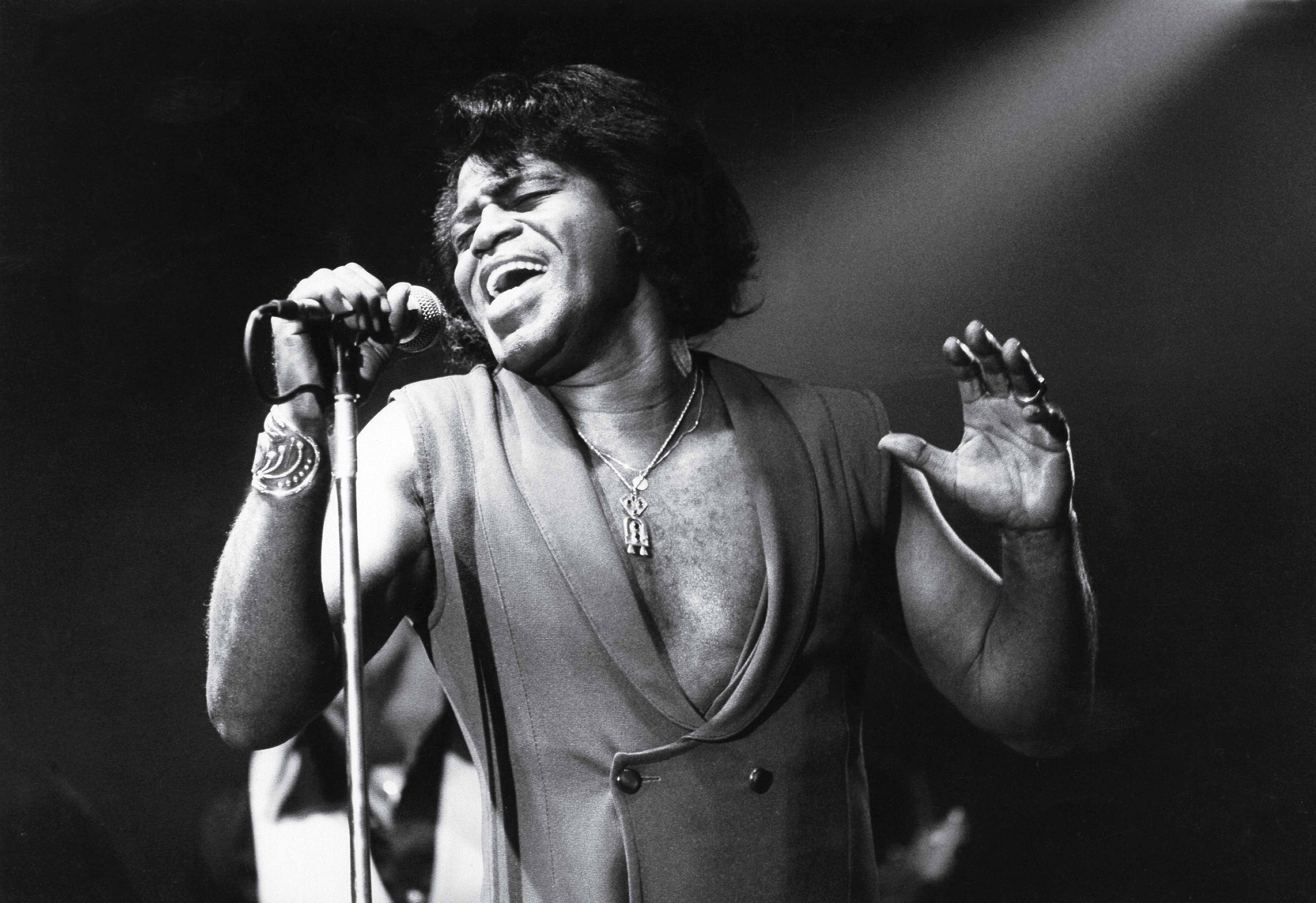 Born in 1933 in America

Known for screaming on key and blending multiple vocal styles.

Genre: Soul, Funk, known as the Godfather of Soul.
Playlist 

James Brown - I Feel Good (Lyrics) – YouTube
James Brown - It's A Man's Man's Man's World (Lyrics Video) – YouTube
James Brown - Living in America – YouTube
James Brown - I Got The Feelin' - YouTube